Stop Reforming and Start Transforming Public Education to Finally Close the Achievement Gap
Andre Stout, MEd Middle School Principal, Doctoral Candidate, Seattle Pacific
The Reforming Of Education
The Educational Global Measuring Sticks (Large Scale Assessments)
The Commission on Excellence in Education sponsored the study A Nation at Risk.
A Nation at Risk clearly showed that American students were lacking basic academic skills and were falling behind other nations. 
Those result spurred the educational reform of the 1980s (Hamilton, 2002).
United State Reaction to Results of Global Educational Comparison
Over the last 40 years the landscape of education in the United States has been textured with an intense focus on assessment of student learning. 
Spring (2016) refers to high stakes testing as “the achievement examination that determines a person’s future academic career and job opportunities” (p. 72).
1980s Reform Changes the Landscape
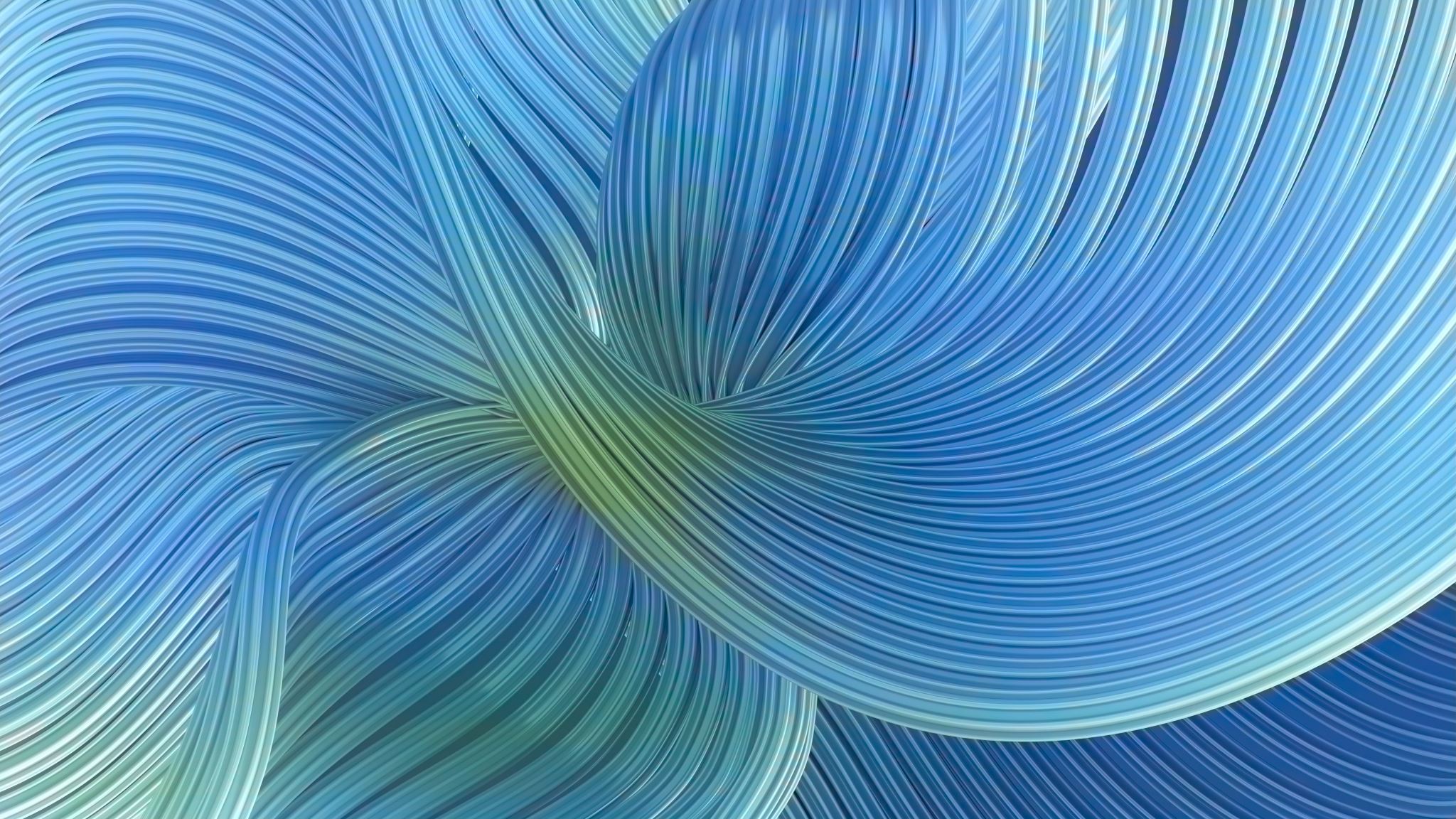 1980s Education Reform, NCLB, RTTT, to ESSA
How Texas Model Went National and Political and Business Interconnectivity Negatively Impacts Public Schools
“The consequences of … test for Black and Hispanic students are clearly criminal from an educational point of view. It remains to be seen whether they are criminal under the U.S. Constitution” (McNeil, 2000, p. 231). It appears to be criminal in the sense that the school to prison pipeline is reality for minority students, especially minority males.
Expert Opinion that No One Obviously Heard!!!
Washington State’s Assessment PictureControl Shift From Local to State to Federally
Federal Assessment Takeover ReinforcesHegemony
The adoption of a national assessment and comprehensive learning standards are an examples of hegemonic politics influencing educational goals (Spring, 2016). It is difficult to phantom how or why educators think a sixth-grade student from inner city Southside Chicago, Illinois, one of the poorest communities in the U.S., will perform equally on the same test as a sixth-grade student from Jupiter, Florida, one if the richest communities in America.
Narrowing of Curriculum
Washington State Report Card
Transforming Our Practices so All Kids Can Beat the Odds and Turn Their Life Around
Carter G. Woodson Called for Culturally Responsive Instructions in 1930s
Herein, however, lies no argument for the oft-heard contention that education for the white man should mean one thing and for the Negro a different thing. The element of race does not enter here. It is merely a matter of exercising common sense in approaching people through their environment in order to deal with conditions as they are rather than as you would like to see them or imagine that they are. There may be a difference in method of attack, but the principle remains the same (Woodson, 1933 p. XI).
State Reforms Discipline Policy to Address Disparity in Disciplining Minority Boys
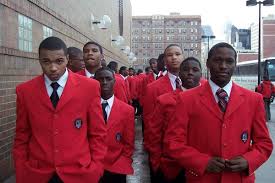 We Transform our Classroom Management
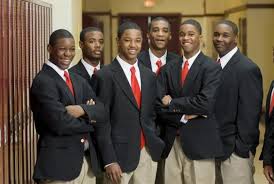 I (you) will not suspend another minority boy for not being or acting like a White middle-class students. I (you) will learn about my/your students.
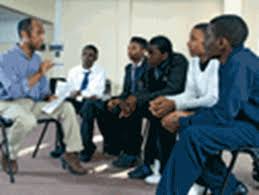 Three True Stories
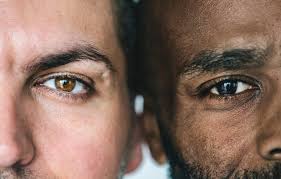 Jaheem and Joshua (White Bias)
Jeremy and Ms. Gay (Cultural Collision)
Principal and District SEL Representative (Internalized Racism)
It is much easier to condemn a student’s behavior and demand that he or she change it than it is to help the student change. Every proper response that you don’t see at your school is one that you need to be teaching (Jensen, 2009, p. 19). 
Just do a chapter read (Chapter 2).
Don’t Get Frustrated Get to Teaching
Teachable Moments Instead of Punitive Consequences
State and District Adopt Social Emotional Learning
Figure Out Your Students Needs
What Being Poor Does to Kids’ Brain and What Schools Can Do About It (Jensen, 2009)
Humility
Forgiveness
Empathy
Optimism
Compassion
What can we Teach(J. p. 17)
Sympathy
Patience
Shame
Cooperation
Gratitude
District Initiates Diversity and Inclusion Teams to Address Achievement Gap
It is really all about Assumptions and Alternatives
Examine the effectiveness of our strategies and the quality of our results.
Be conscious of your assumptions and choices and their consequences
Are my routines acceptable, desirable and most importantly  are they necessary
Critical Pedagogy in Classroom
What Those It Look Like
Are We Multicultural?
Does school policy reflect the ethnic, cultural, and gender diversity in U.S. society?
Is the total school culture (including hidden curriculum) multiethnic and multicultural?
Does the school involve parents from diverse ethnic and cultural groups in school activities, programs, and planning?
Do the teaching styles and motivational systems in the school reflect the ethnic  and cultural diversity of the student body?
Are the attitudes, perceptions, beliefs, and behaviors of the total staff ethnically and racially sensitive?
References
Banks, J., A. (2002). An introduction to multicultural education. Allyn and Bacon.
Hinchey, P., H. (2014). Becoming a critical educator: defining a classroom identity, designing a critical pedagogy. Peter Lang.
Jensen, E. (2009). Teaching with poverty in mind: what being poor does to kids’ brains and what schools can do about it. ASCD.
Woodson, C., G. (1933). The mis-education of the negro. Associated Publishers. 
Gay, G. (2010). Culturally responsive teaching: theory, research, and practice. Teacher College Press.
Heifetz, R., & Linsky, M. (2017). Leadership on the line: staying alive through the danger of change. Harvard Business Review Press.
Christenson, S., L., Reschly, A., L., & Whylie, C. (2012). Handbook of Research on Student Engagement. Springer Press.